Μετασχηματιστές τάσης εξωτερικού χώρου
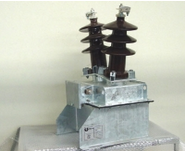 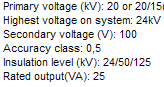 Μετασχηματιστές τάσης εσωτερικού χώρου
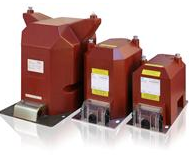 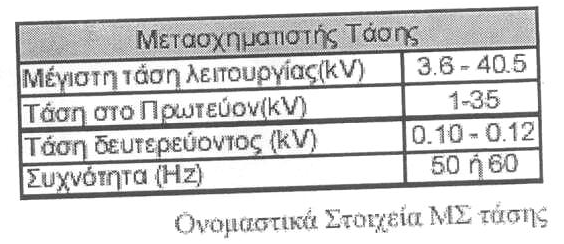 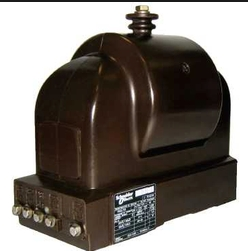 Συνδεσμολογίες ΜΣ τάσης
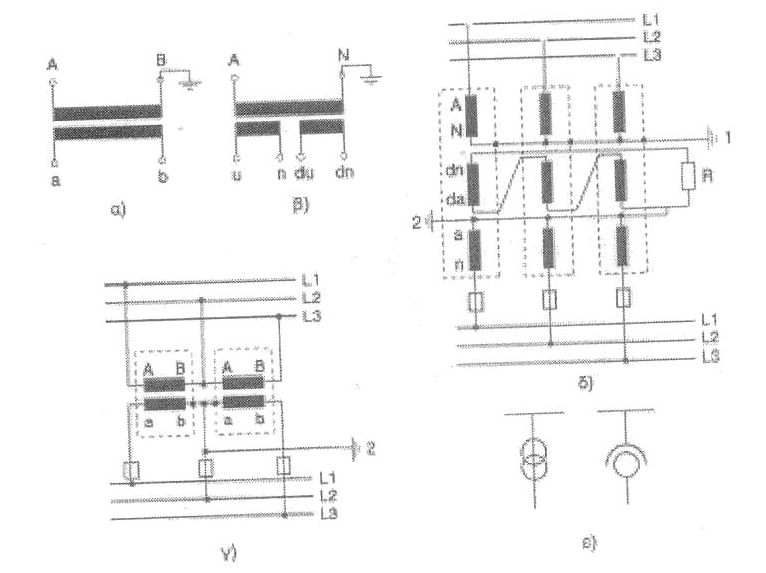 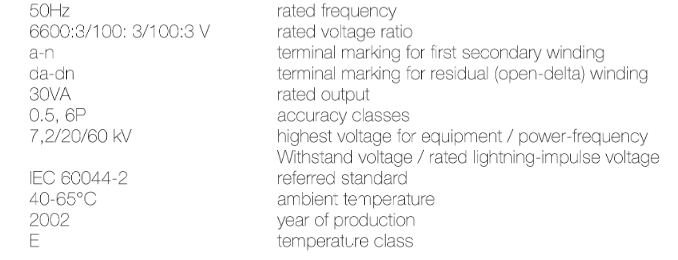 Ονομαστικά μεγέθη ΜΣ τάσης
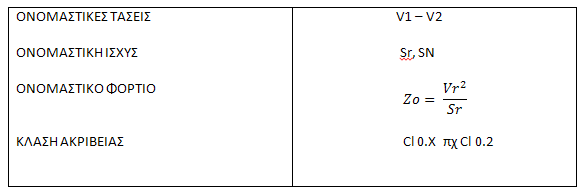 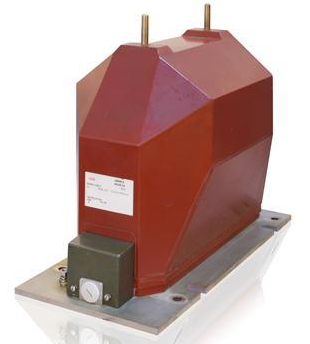 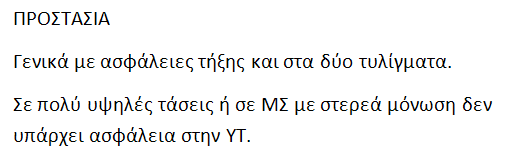 Μετασχηματιστές έντασης
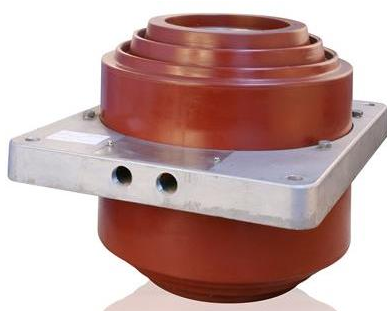 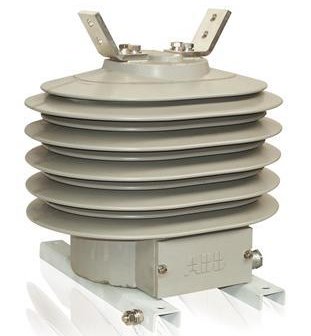 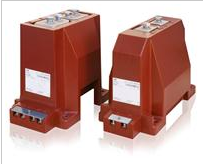 Τεχνικά χαρακτηριστικά
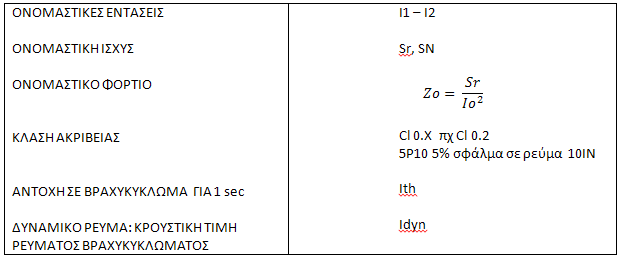 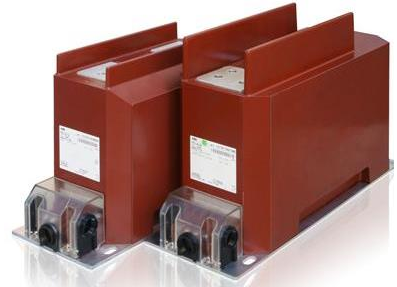 Συνδεσμολογίες ΜΣ έντασης
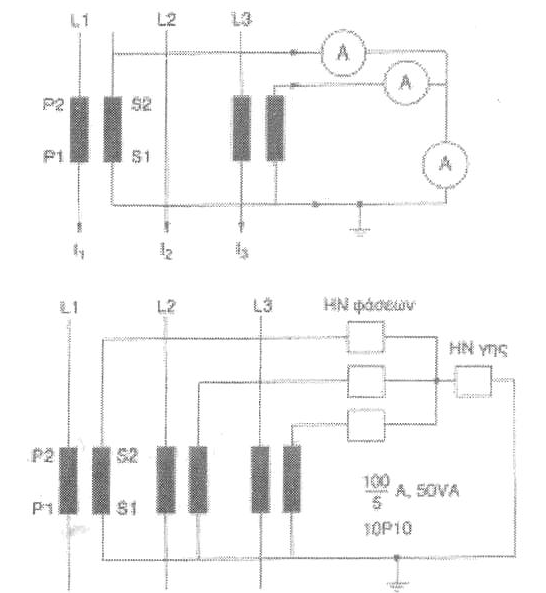 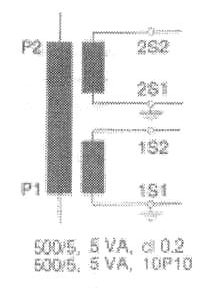 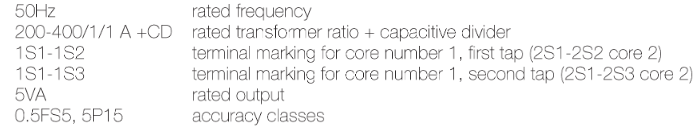 Χαρακτηριστικές καμπύλες ΜΣ έντασης
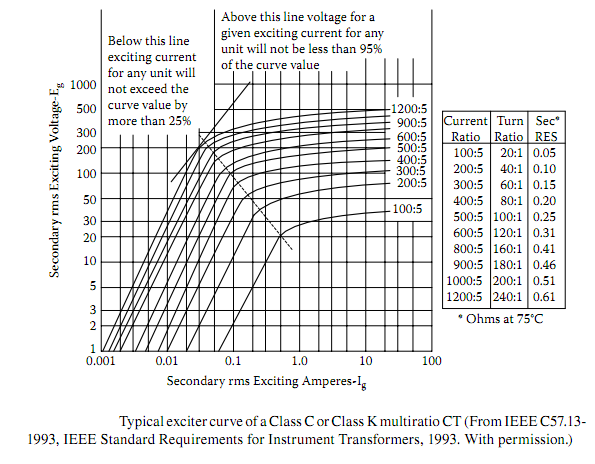 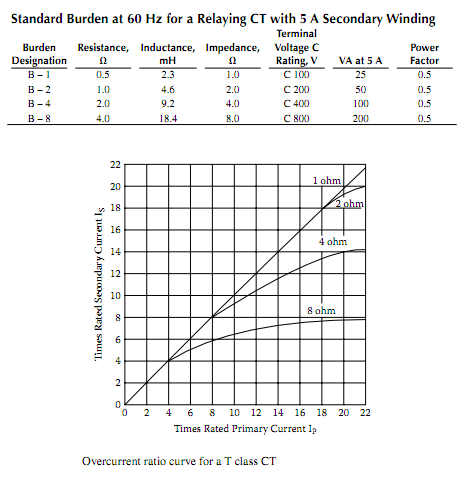